Studie- en vakvaardigheden voor DuitsHoe bereid ik me het beste voor op een proefwerk?
INHOUD
Vocabulaire
Grammatica
Extra oefenen: methode
Vaardigheden
VOCABULAIRE
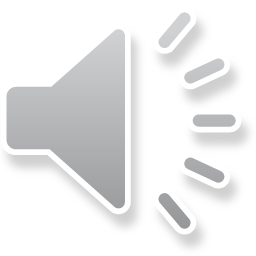 Voor het leren van woordjes bestaan verschillende manieren:

Wrts / quizlet
Flitskaartjes
Overhoren

Let heel goed op je leertijd: vaker kort leren in plaats van even lang leren.
GRAMMATICA
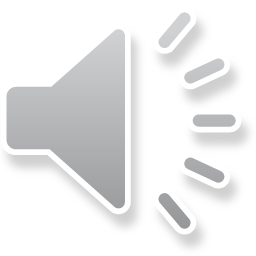 Aantekeningen les

Toepassen regels: digitale oefeningen
Laat iemand toetsje maken
METHODE NEUE KONTAKTE
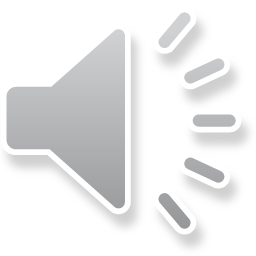 De methode biedt digitaal ook extra oefenmateriaal:

Slim Stampen

Oefentoets

Extra oefeningen
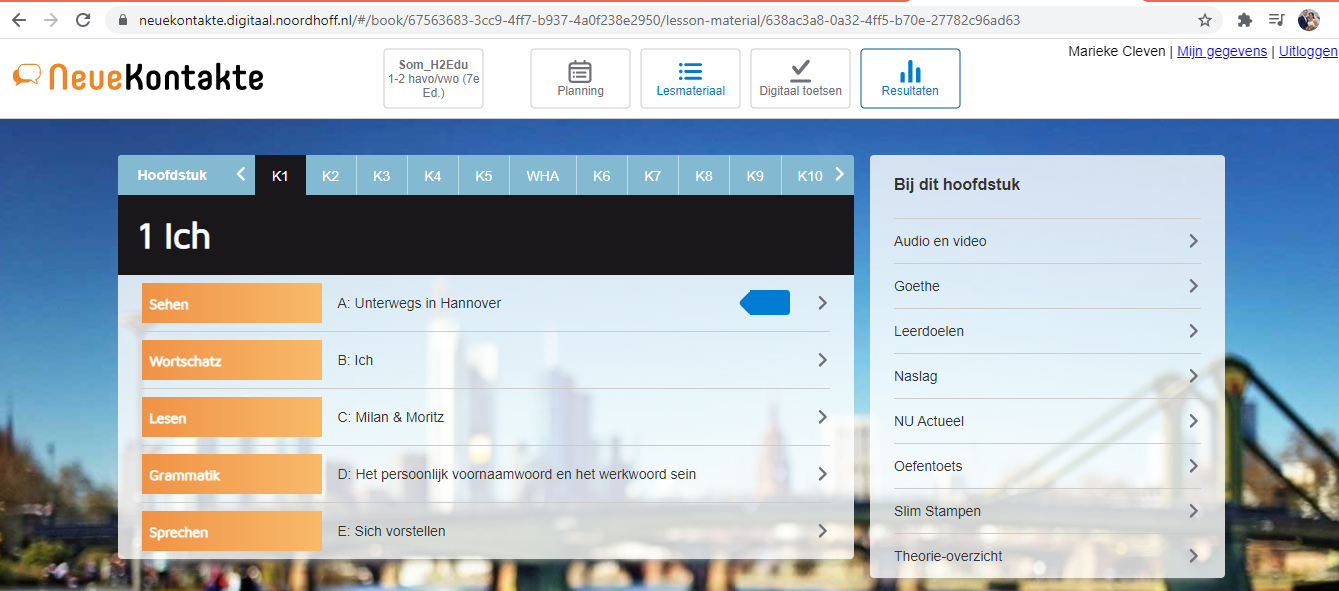 VAARDIGHEDEN DUITS
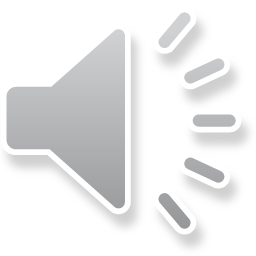 Luistervaardigheid:
Kijk Logo! 

Kijk op Netflix met Duitse audio/ondertiteling
VAARDIGHEDEN DUITS
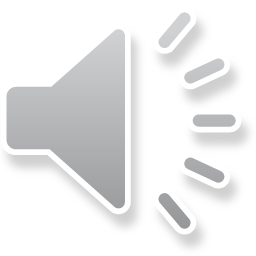 Leesvaardigheid:
Lees via internet Duitse artikelen (bijvoorbeeld op Dein Spiegel)

Lees Duitse boeken: begin met dunne boekjes
VAARDIGHEDEN DUITS
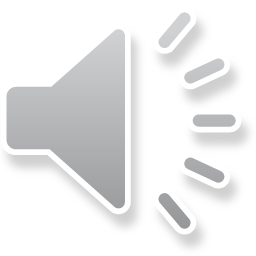 Grammatica:
Uitlegvideo’s via Youtube
BELANGRIJK
Vind altijd een manier die bij jou past! 

Ga naar je vakdocent op het moment dat je vastloopt. Samen kunnen we zoeken naar een oplossing!